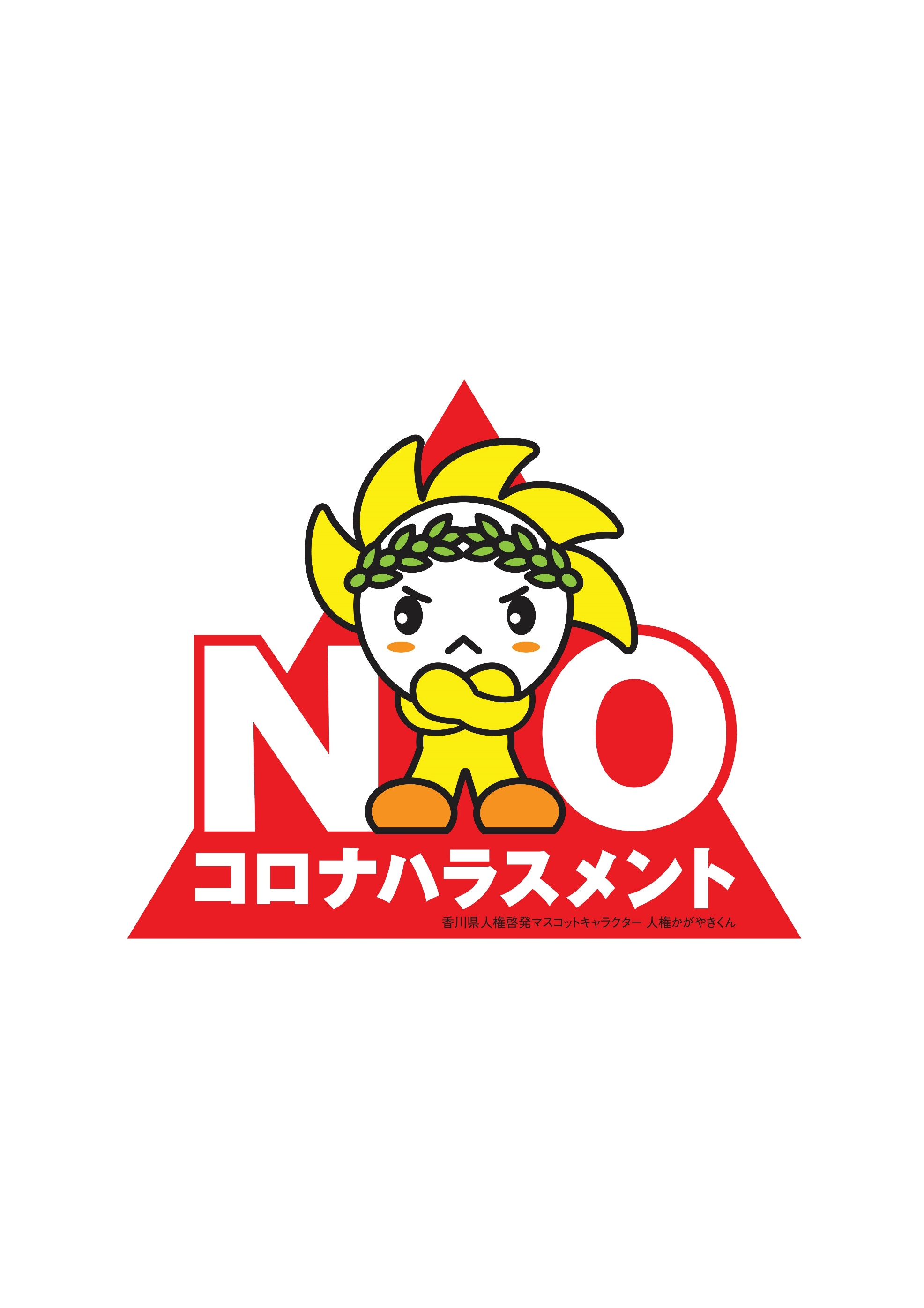 ～正しい情報をもとに冷静な行動を～
㈱○○○○　は
香川県、香川県人権啓発推進会議の
「ＮＯ　コロナハラスメント」
啓発キャンペーンに参加しています
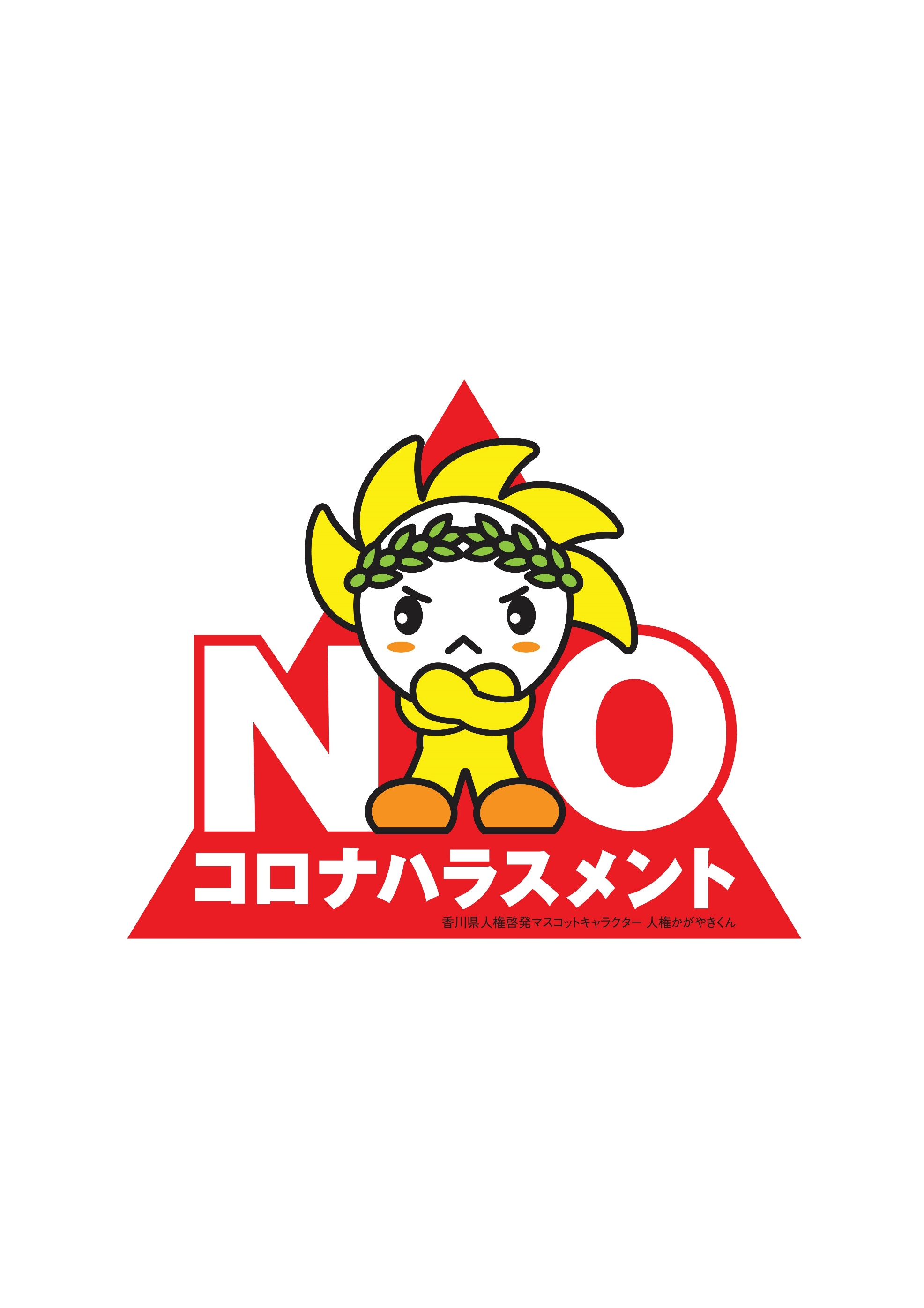 ～正しい情報をもとに冷静な行動を～
○○○○商店　は
香川県、香川県人権啓発推進会議の
「ＮＯ　コロナハラスメント」
啓発キャンペーンに参加しています
イメージ
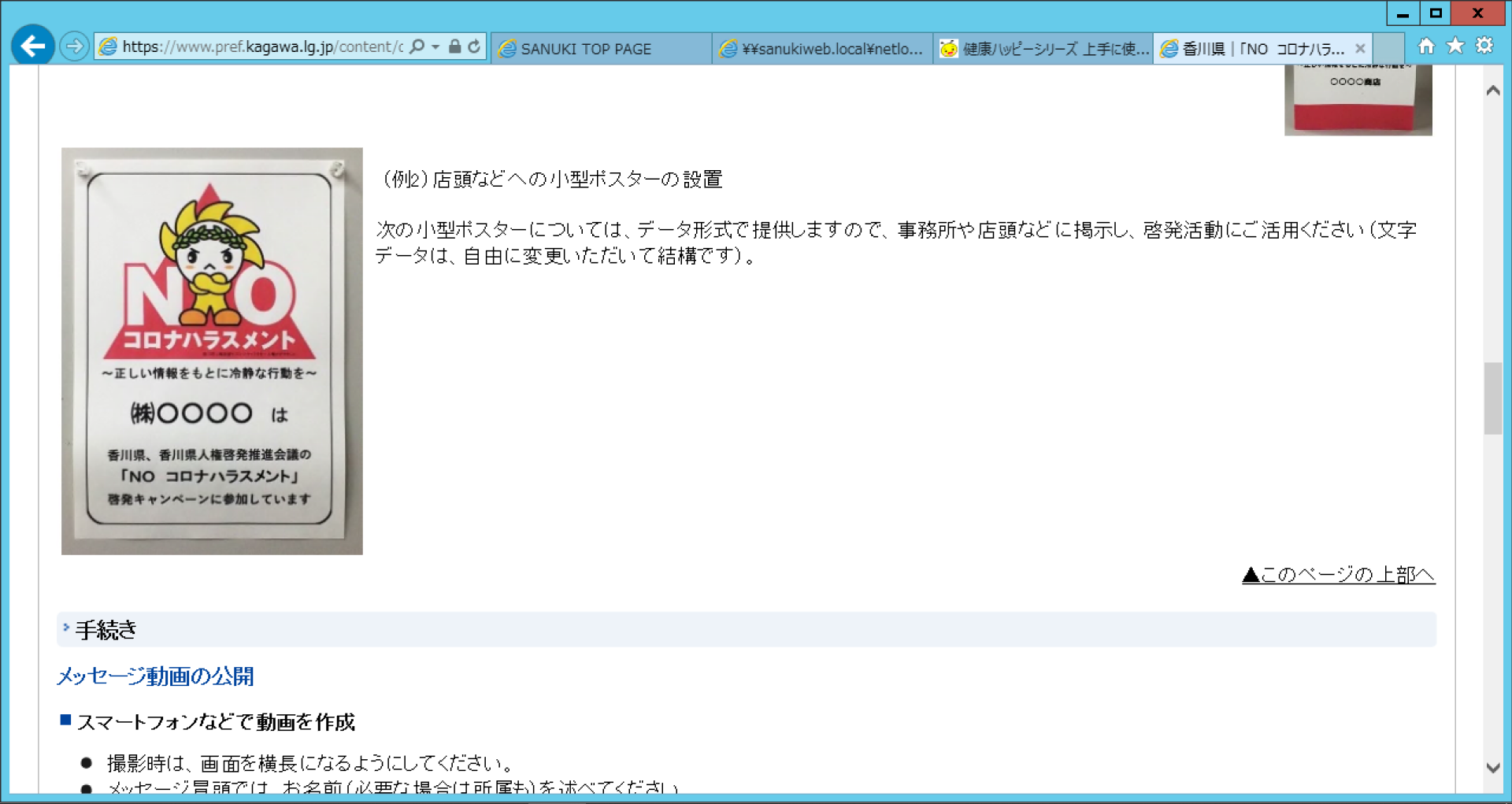